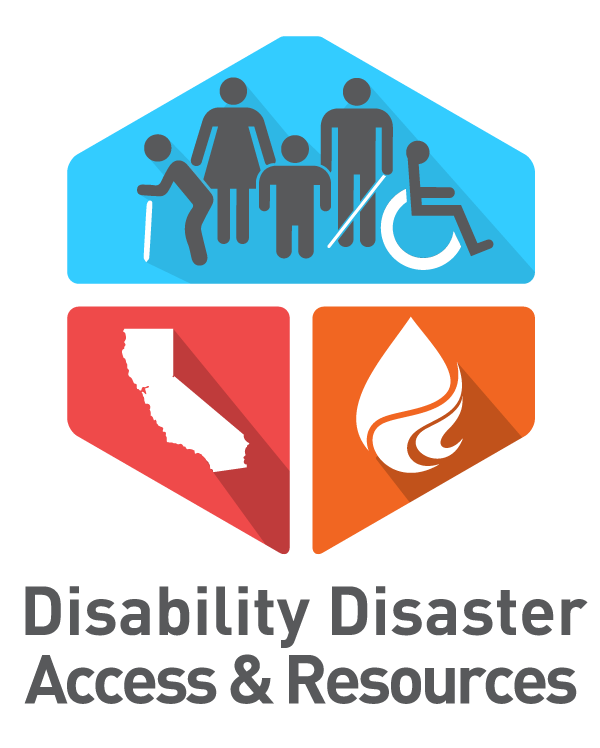 California Foundation for 
Independent Living Center: 
Disability Disaster Access & Resources
(DDAR)
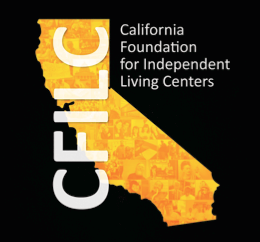 Presenters: Christina Mills, CFILC 
Dani Anderson, ILRC Santa Barbara
Eli Gelardin, Marin CIL
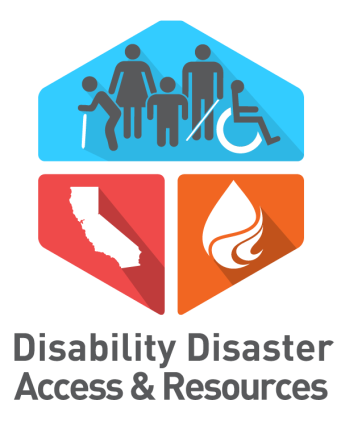 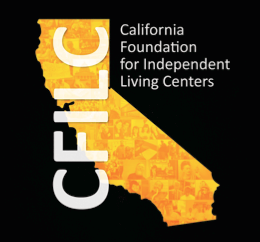 Webinar Speakers
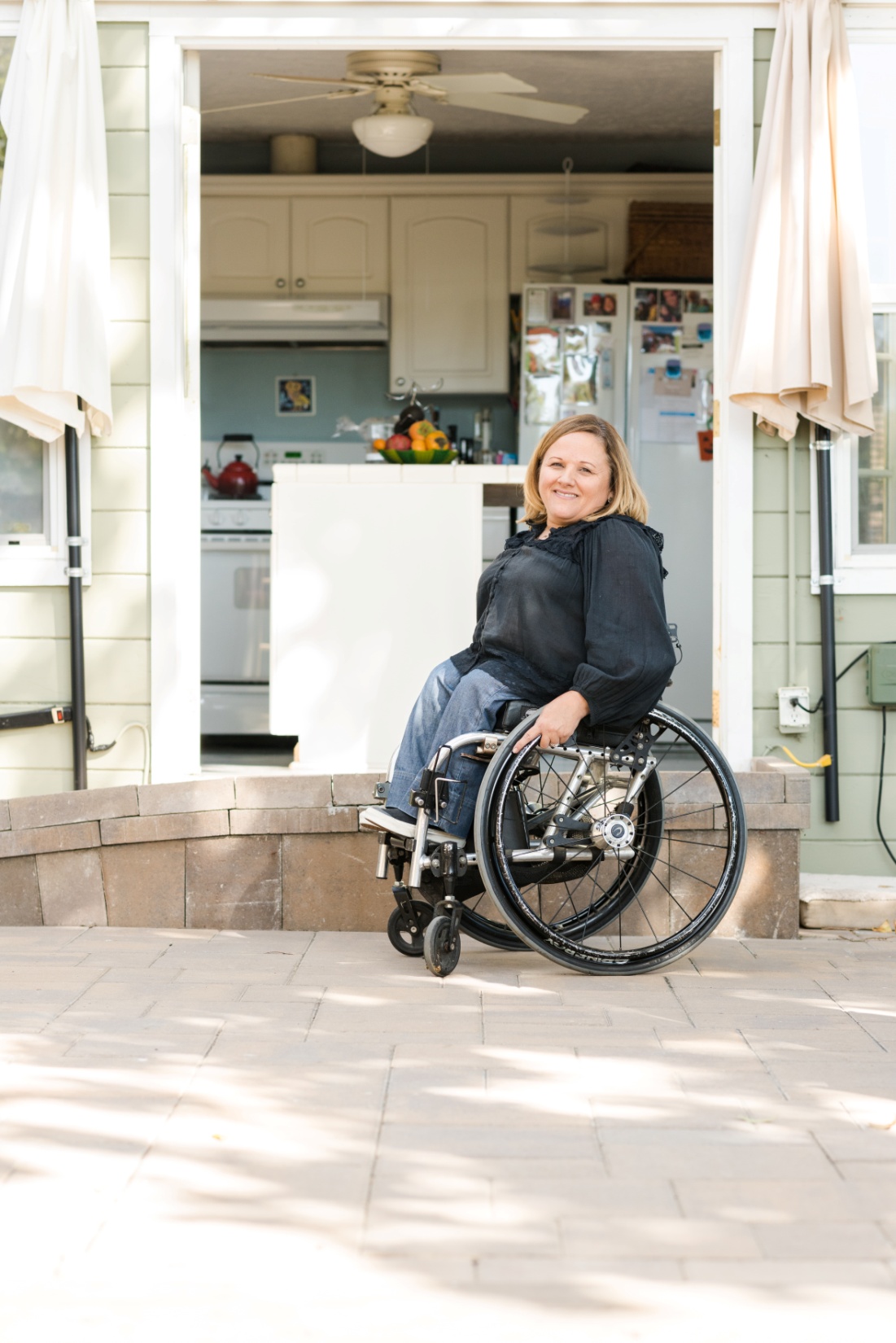 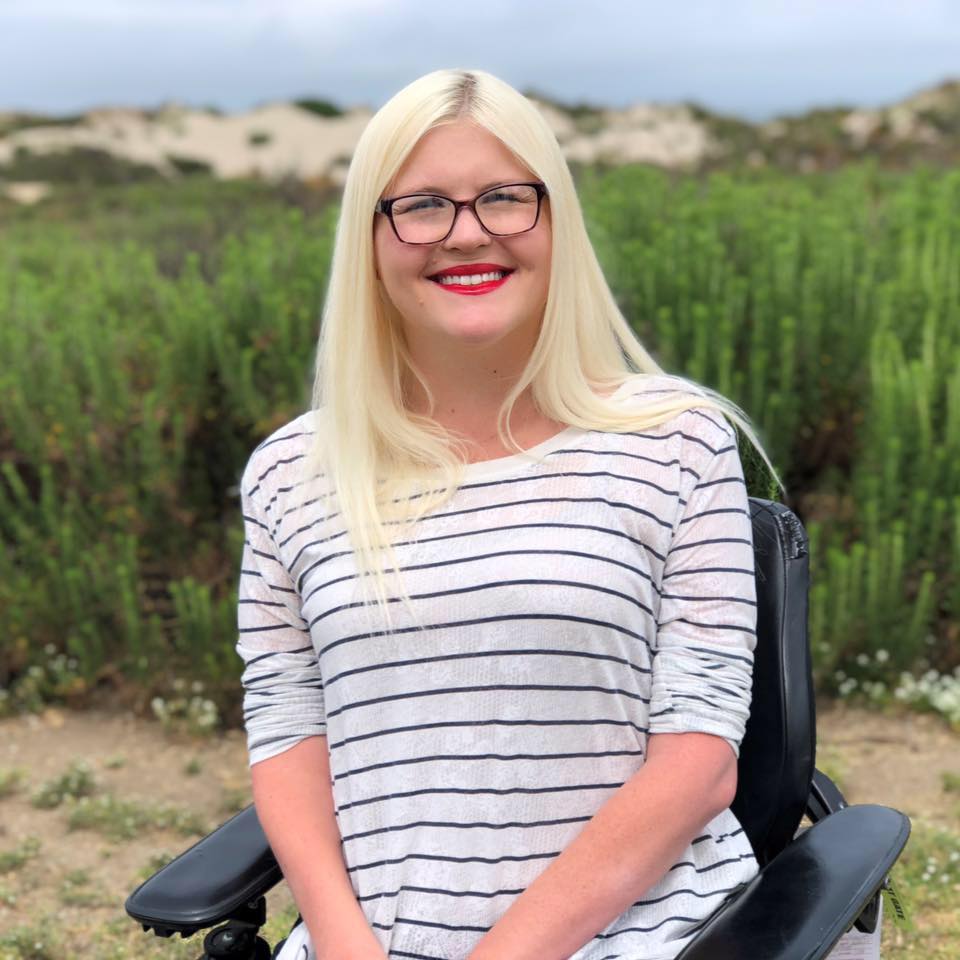 Dani Anderson
ILRCSB
Eli Gelardin
Marin CIL
Christina Mills
CFILC
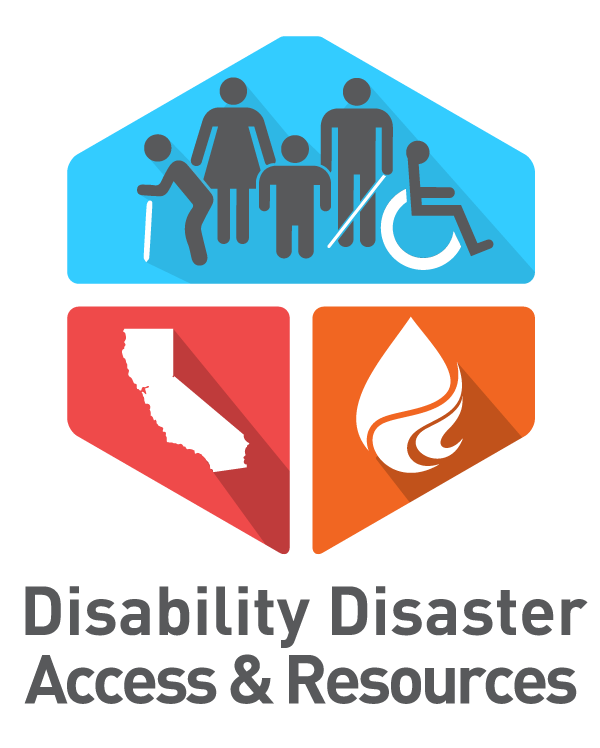 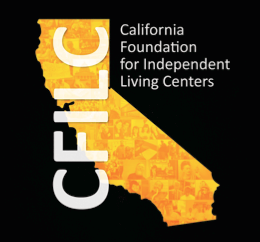 CFILC
CFILC is not an Independent Living Center we are a statewide membership association for Independent Living Centers

	Independent Living Center (ILC) members make up CFILCs board of directors. Currently, CFILC’s membership covers 56 of California’s 58 counties. 

	CFILC membership directory, http://www.cfilc.org/members/meet-members.php
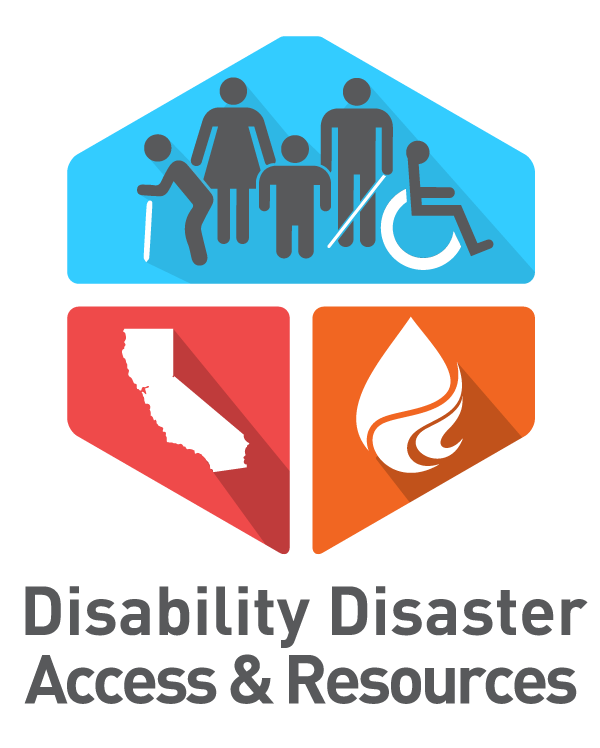 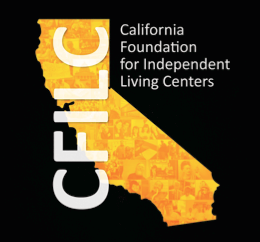 ILCs
Independent Living Centers are run by and for people with disabilities. 

    Independent Living Centers are disability resource centers that are uniquely positioned to provide peer based services. 

    There are 28 ILCs in California. 23 of the 28 ILCs are members of CFILC.
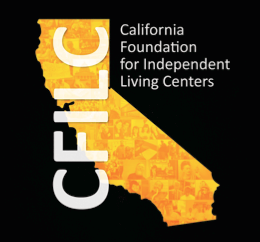 CFILC programs
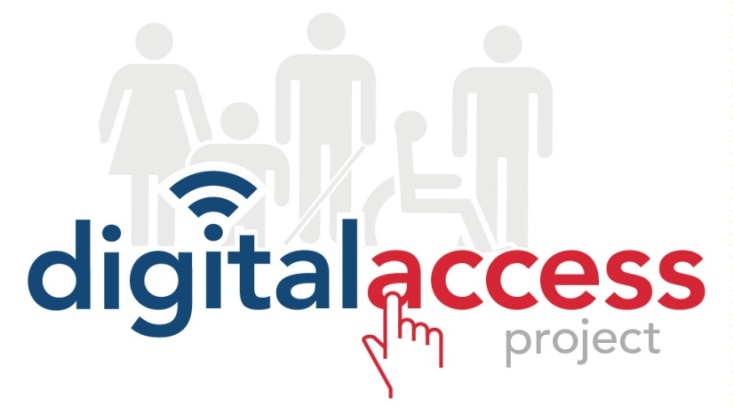 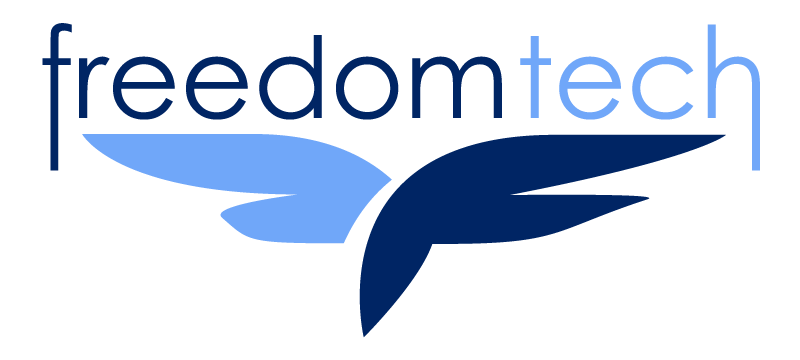 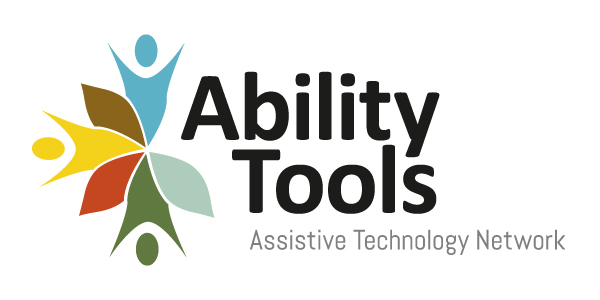 Membership/
Public Policy
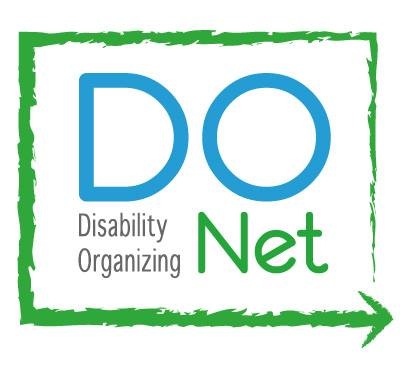 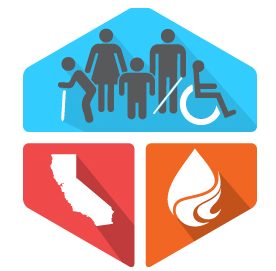 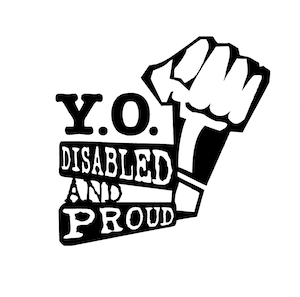 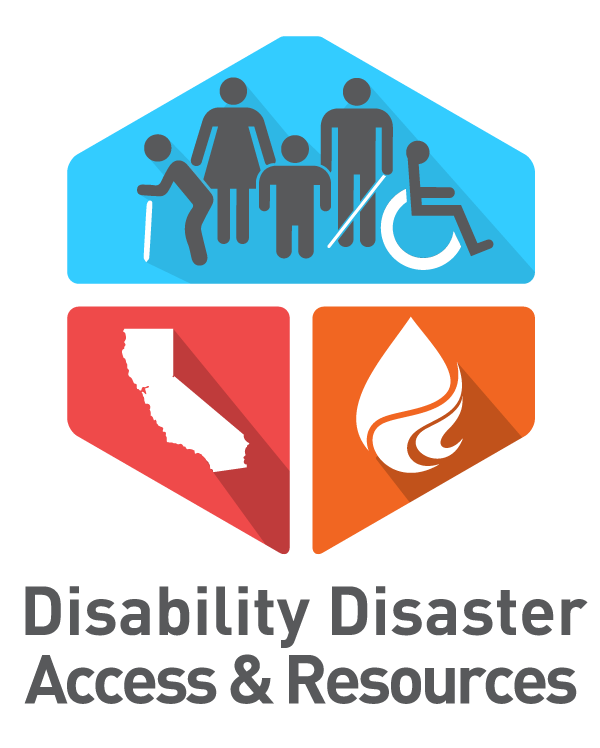 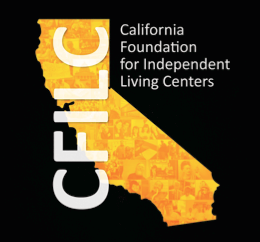 CFILC Disaster History
CFILC & ILCs: 

Commissioned after action disaster reports 
Sponsor, support and oppose disaster legislation
Provide expert witness testimony 
Host and participate in disability disaster coalitions 
Regional & local OES coordination and planning
Functional Assessment Service Team (FAST) members
Virtual and onsite shelter accessibility support
Fulfill/assist with AT and DME needs
Advisory committee and board representation  
Established the Richard Devylder Disaster Relief Fund
Accessible Charging Stations at ILCs 
Partnered with Anthem Blue Cross & Pacific Gas & Electricity
2019 Community Assessment
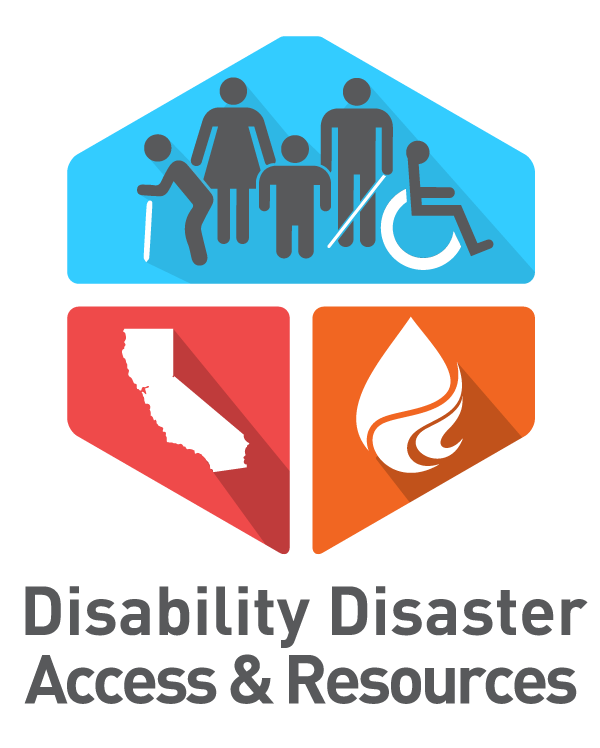 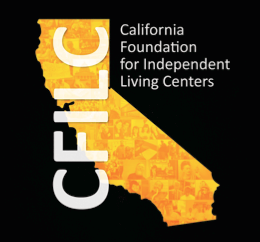 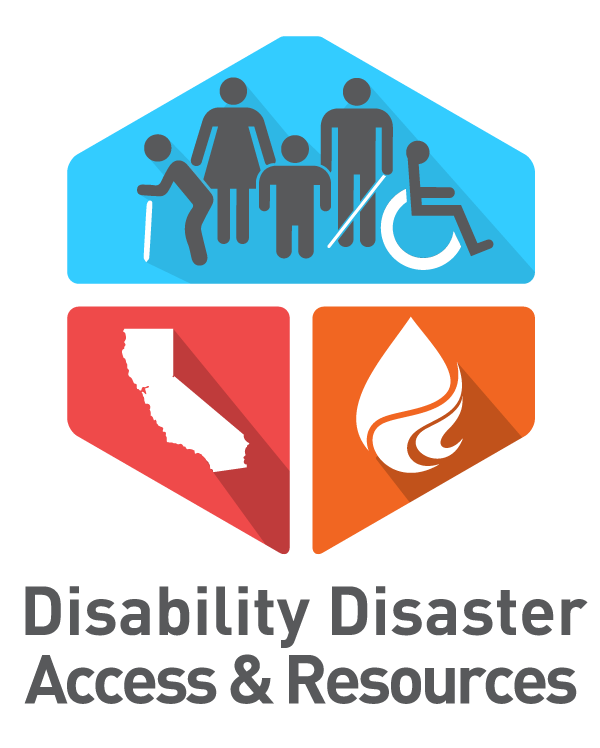 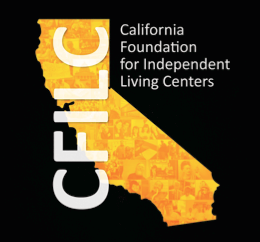 DDAR Pilot Program
CFILC Disability Disaster Access & Resources Public Safety Power Shutoff (PSPS) 
Pilot Program – Launched in 2020


www.disabilitydisasteraccess.org
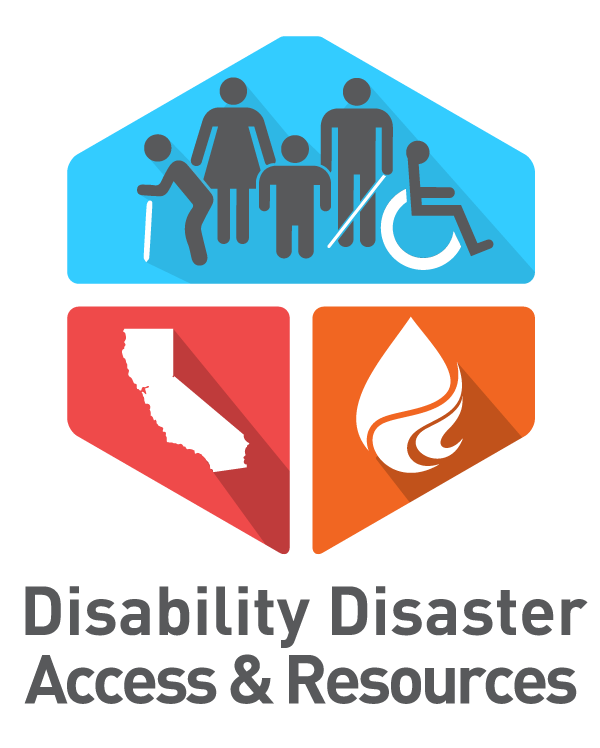 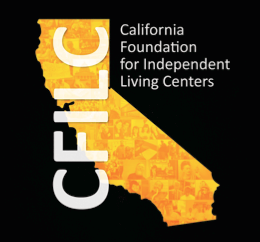 2019 PSPS support
Developed relationships with battery vendors
Small Sample Tests of AT/DME w/ Batteries
Received over 1000 incoming calls from individuals impacted 
Provided 250 batteries to individuals 
Assisted with over 82 hotels stays
Over 250 meals were provided 
Assisted over 40 individuals with transportation/gas
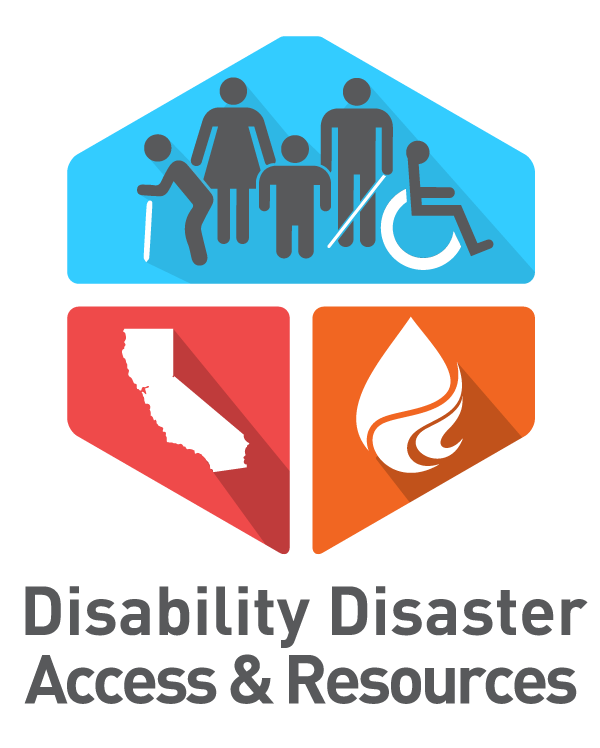 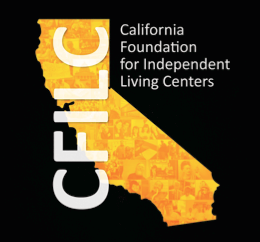 2019 Lessons Learned
Every individuals situation is unique
Eligibility for PSPS resources need to be on a individual by individual basis
Batteries are a band aid
Educating and working with individuals to develop a long term sustainable disaster/PSPS plan is critical 
Resources are limited and only reach so many individuals
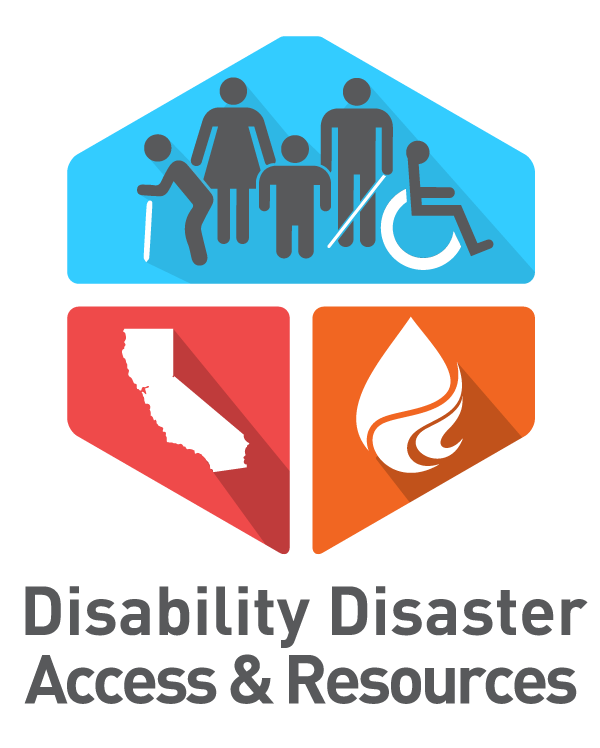 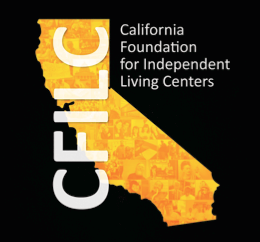 What is a Pilot Program?
A small scale preliminary program or study that is conducted in order to evaluate feasibility, duration, cost, adverse events, and improve upon prior to performance of a full-scale program. 

     There is no program across the country that resembles what we are creating with DDAR.
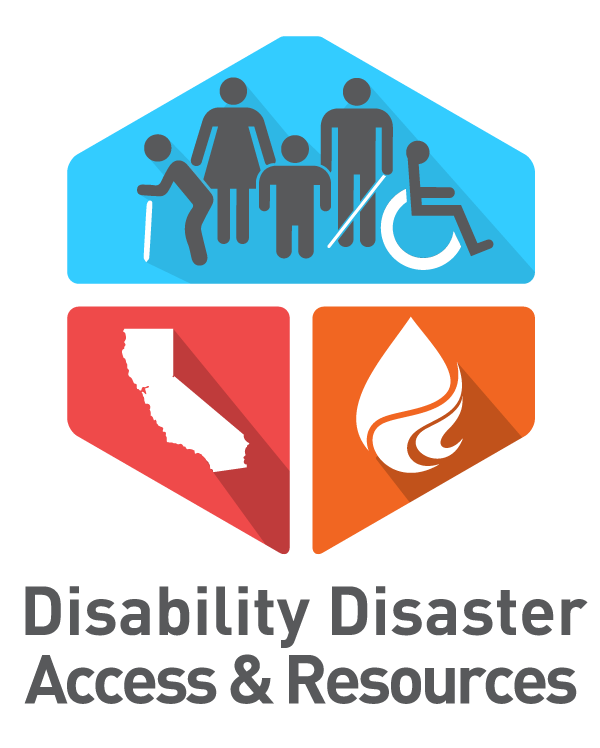 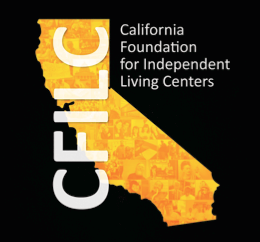 DDAR Partners
All counties are covered by the pilot 
except San Diego and Imperial

20 ILCs are engaged as local DDARC partners and working in collaboration with regional and local government , community organizations, utility companies, emergency personnel, community action networks & more
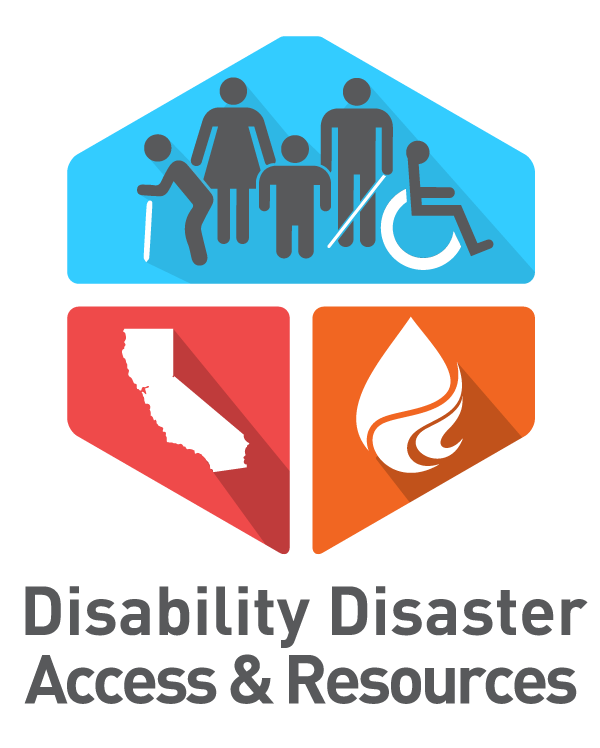 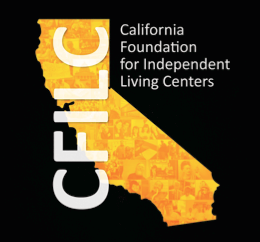 DDAR Target Audience
People with disabilities across the lifespan who utilized assistive technology and/or durable medical equipment on a regular basis 
and therefore would be placed in 
vulnerable positions without electricity.
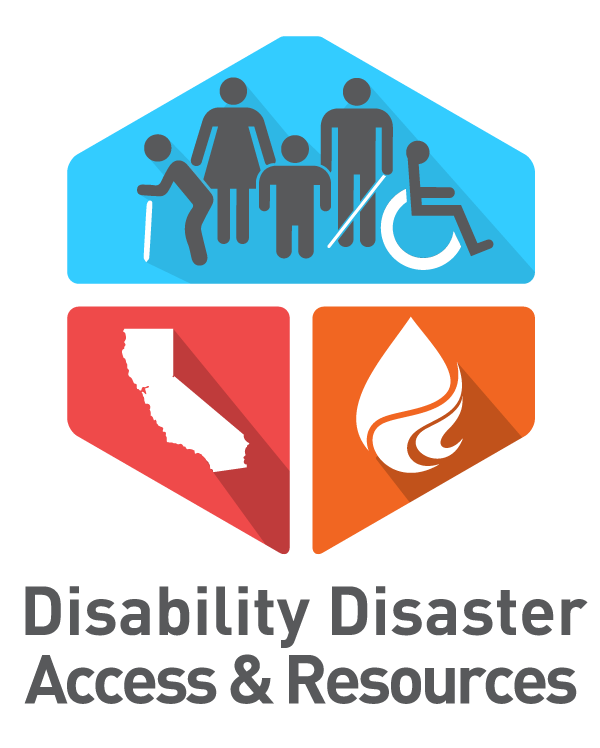 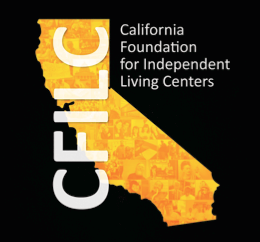 2020 Pilot Program
A streamlined statewide structure with local expertise and peer-to-peer knowledge 

Establishment of Disability Disaster Access & Resource Centers (DDARCs) 

Prioritizing Tier 3 & Tier 2 High Threat Fire areas across the state 

Public Awareness, Disaster Training, Medical Baseline and alert system enrollment
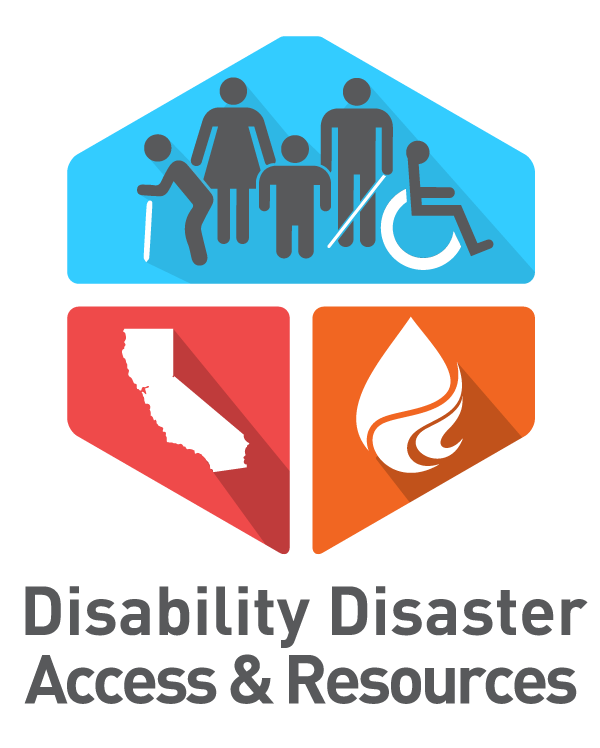 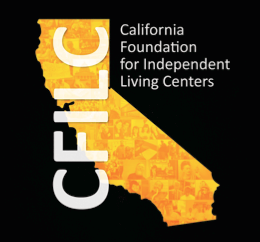 2020 Pilot Program Cont.
A peer-to-peer assessment to determine what an applicant might benefit from during an emergency, including a public safety power shutoff. 

DDARC Resources: Motel/hotel and food assistance, transportation support and portable backup batteries.
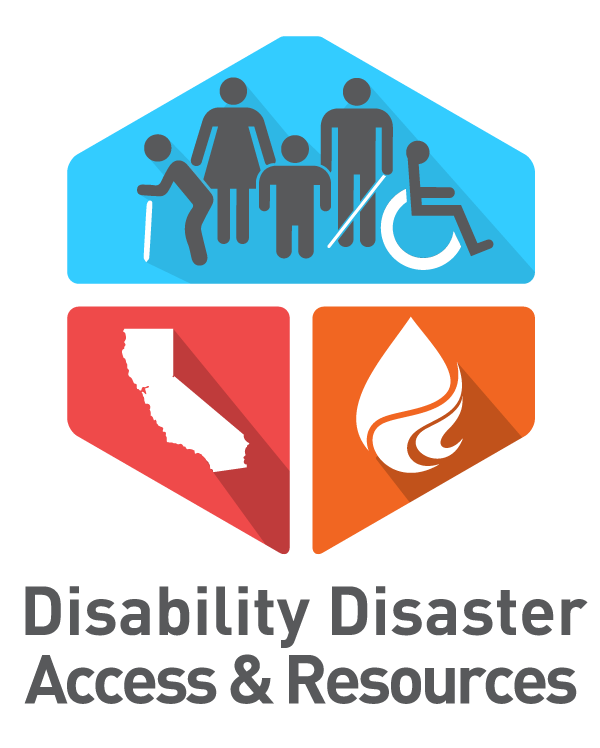 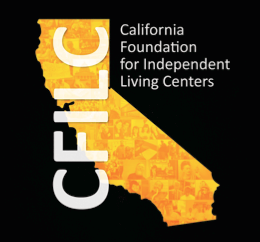 Power Outages
Climate change continues to impact the reasons why we experience power outages. 

There are different kinds of outages. The DDAR program at this point only provides resources to those who are impacted during a Public Safety Power Shutoff (PSPS).
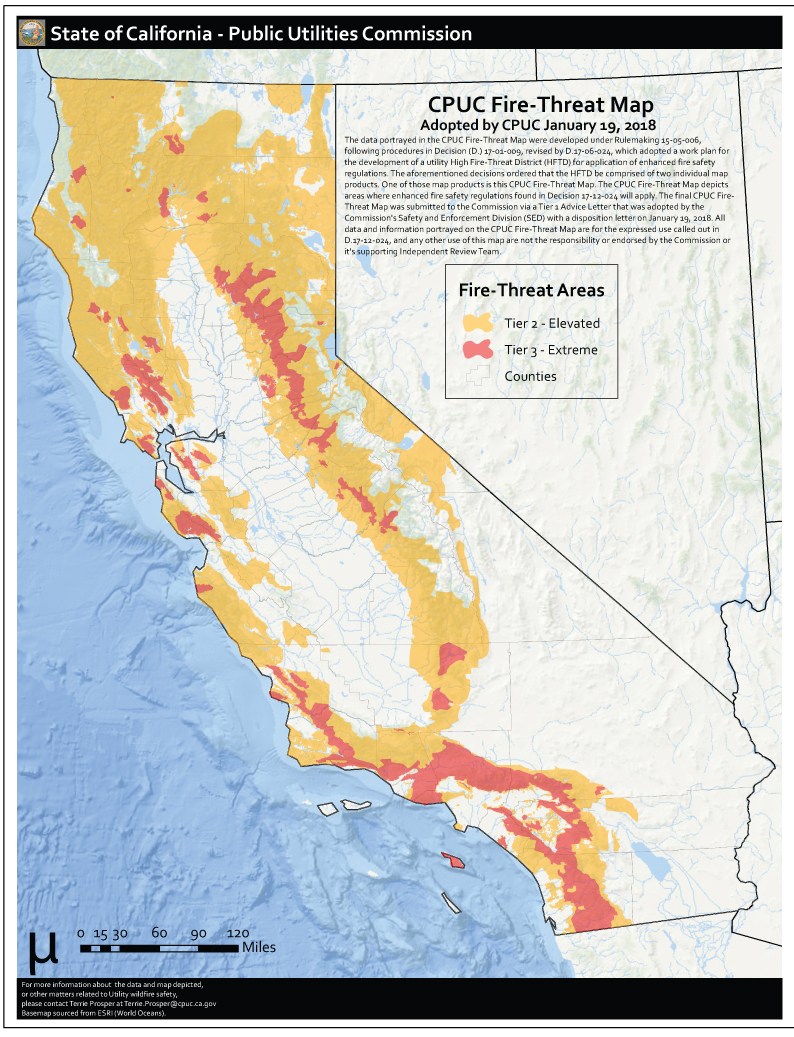 Most Vulnerable Counties
Tier 3
Alameda  
Alpine  
Amador  
Butte   
Calaveras 
Contra Costa 
El Dorado 
Fresno  
Humboldt   
Kern Lake   
Los Angeles 
Madera  
Marin 
Mariposa  
Medocino  
Monterey   
Napa  
Nevada  
Orange 
Riverside 
San Bernardino  
San Diego 
San Luis Obispo 
San Mateo 
Santa Barbara 
Santa Cruz 
Shasta  
Sierra   
Siskiyou  
Sonoma  
Tuolumne  
Ventura
https://ia.cpuc.ca.gov/firemap/
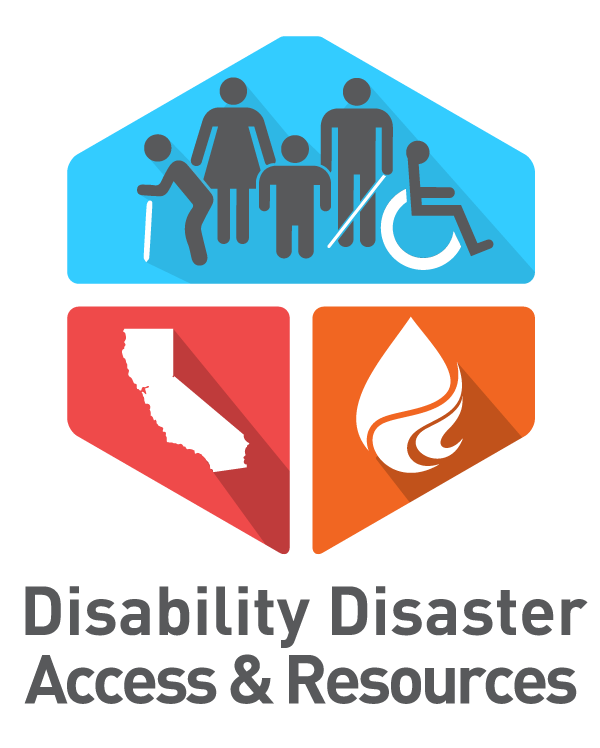 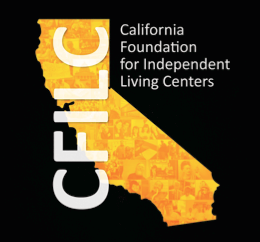 DDAR Pilot Priorities
Keep people with disabilities safe and independent 

Bust the Medical Baseline myths by increase the number of individuals enrolled in the program

Increase the individual preparedness among people with disabilities 

Organize & facilitate emergency/disaster trainings and virtual community forums on emergency priority topics
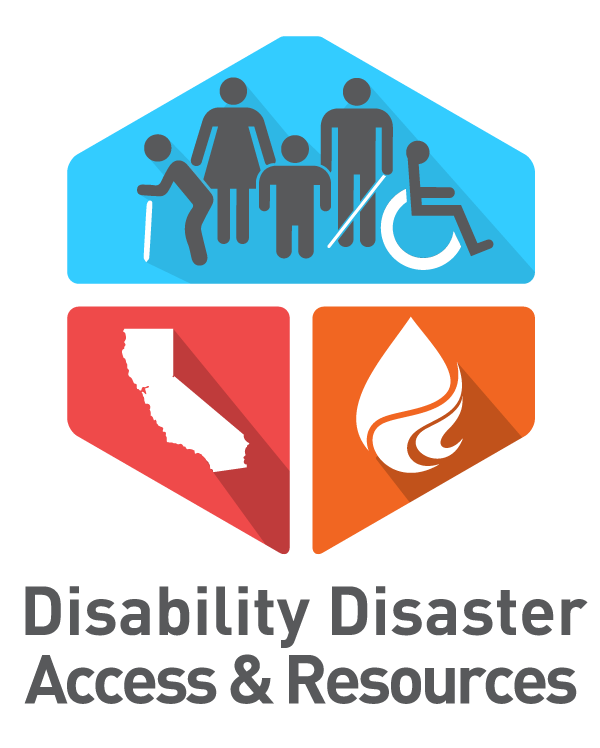 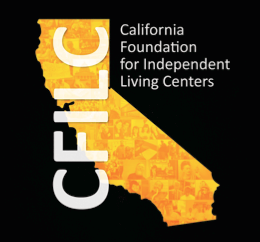 DDAR Pilot Priorities Cont.
Provide support and resources to individuals with disabilities who use electric powered AT or DME devices before, during & after a PSPS events. 

Host and participate in public awareness activities to educate the community on disaster/emergency impacts to people with disabilities.
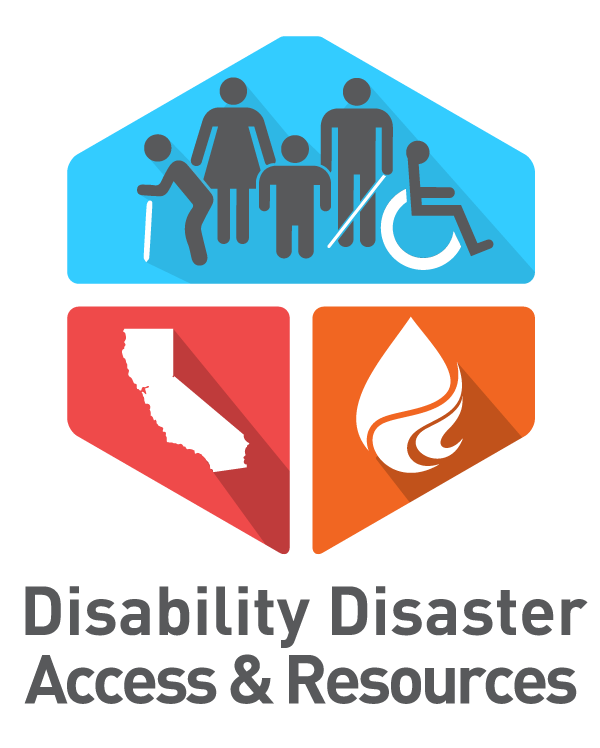 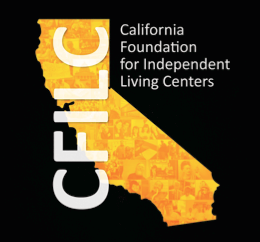 How does it work?
Applying for PSPS Resources

Online application or Independent Living Center

Individualized Needs Assessment

Support in Enrolling in the Medical Baseline Program

Support in setting up a personalized disaster plan

Determining PSPS Resources Strategy 

SAFETY & WELLNESS!
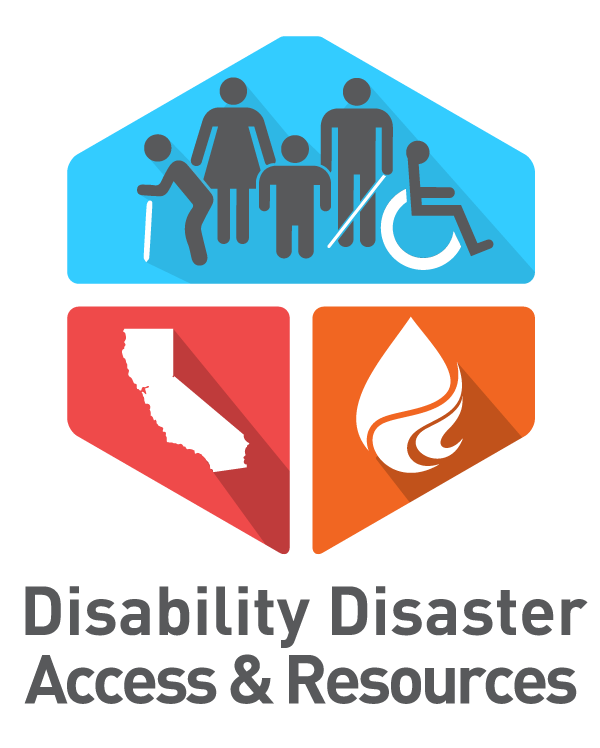 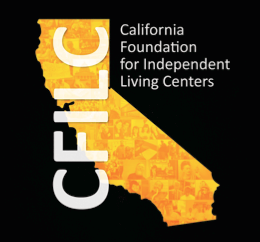 Local ILC DDARCs
Eli Gelardin, Marin CIL 

Dani Anderson, ILRC Santa Barbara 

Brief descriptions of what your programs look like based on your geographic areas.
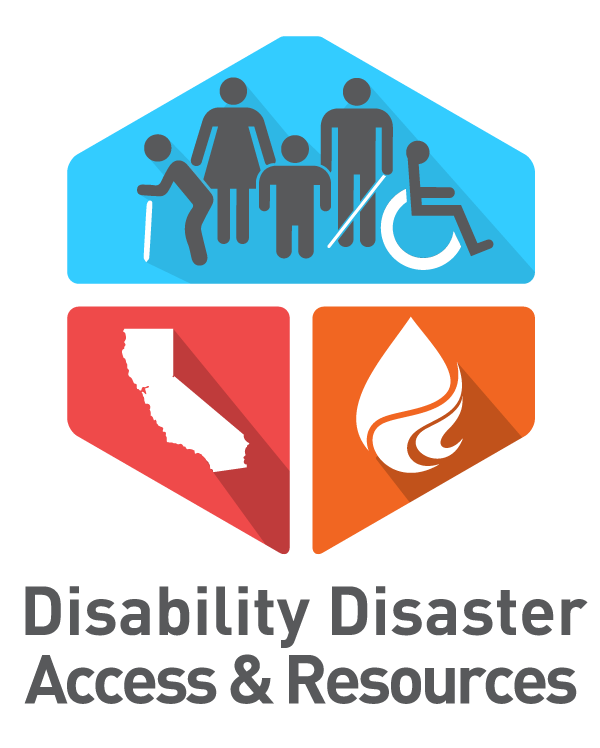 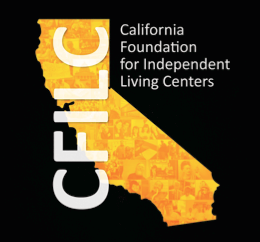 DDAR Eligibility
Must use AT or DME on a regular basis

Must have a detailed personal preparedness plan or willing to create one with the support of local DDARC

Must be enrolled or willing to get enrolled in medical baseline program

Must live in a high fire threat area based on CPUC map
Questions & Comments:
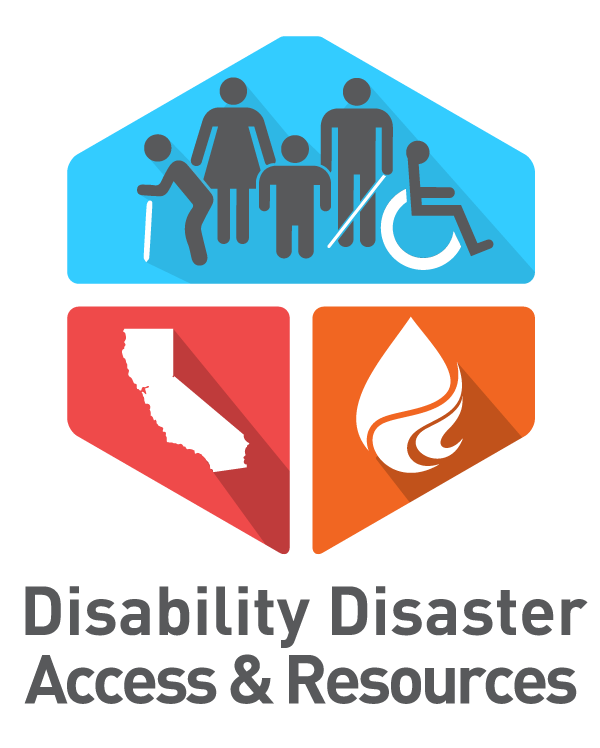 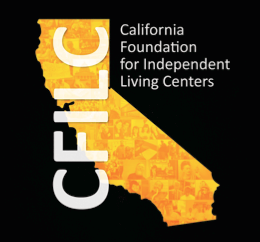 Thank you!


Follow Us
Twitter - @_CFILC
Facebook - @CFILC.org
Instagram - @cfilc_1982